55ª Reunião do GDFAZ / CURITIBA – PR, 13,14 e 15/05/2015

INDICADORES GP


Margarida – AL
Kiola – MA
Ricardo – BA
Ana Paula - PE
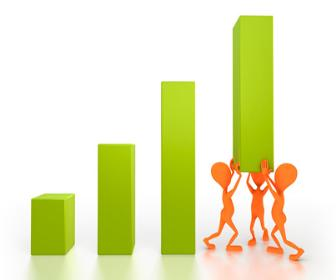 PLANEJAMENTO PARA O PERIODO 2015
55ª Reunião Nacional do GDFAZ – Curitiba –  PR
 Produto: INDICADORES DE DESEMPENHO
PLANEJAMENTO PARA O PERIODO 2015
55ª Reunião Nacional do GDFAZ – Curitiba - PR
 Produto: INDICADORES DE DESEMPENHO
PLANEJAMENTO PARA O PERIODO 2015
55ª Reunião Nacional do GDFAZ – Curitiba – PR
Produto: INDICADORES DE DESEMPENHO
OBSERVAÇÕES
Como fazer para que o PCDG seja preenchido integralmente e de forma correta?
Análise –  Foi desenvolvida uma ferramenta que permite elaborar gráficos individuais por estado e manter um série histórica
Usar a Comunidade – para encaminhar a PCDG e e-mail para dúvidas e correções. Uma vez corrigida postar de novo na Comunidade indicando a versão
Escolha de Indicadores importantes para apresentação no CONFAZ(Secretários)
PLANEJAMENTO PARA O PERIODO 2015
55ª Reunião Nacional do GDFAZ –  Curitiba –  PR
Produto: INDICADORES DE DESEMPENHO
1 – Síntese do Trabalho Realizado de nov/2014 a maio/2015

 Coleta dos dados dos estados (16) 

Enviaram: AL, AM, BA, CE, GO, MA, MT, MS, MG, PE, PR, PI, RJ, RS, SC, SP, SE

Não enviaram: AC, AP, DF, ES, PA, PB, RN, RO, RR, TO

 Elaboração e análise dos Indicadores encaminhados
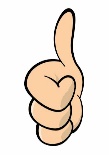 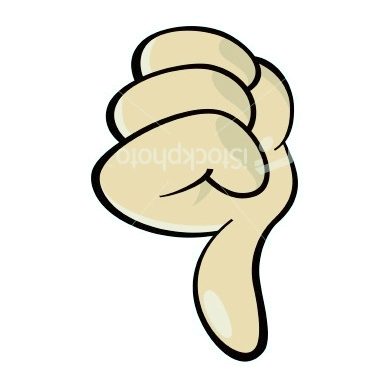 PLANEJAMENTO PARA O PERIODO 2015
55ª Reunião Nacional do GDFAZ – Curitiba - PR
Produto: INDICADORES DE DESEMPENHO
2 – Síntese do Trabalho Realizado na 55ª Reunião

Definições:

1. Novas datas para as ações não realizadas

2. Realização de garimpo para identificar os novos gestores de GP e Interessados nos indicadores de GP

3. Verificar a possibilidade de criação de um  Banco de Dados – ACCESS

4. Elaboração de  modelo de pesquisa para os secretários  apontarem os indicadores chaves
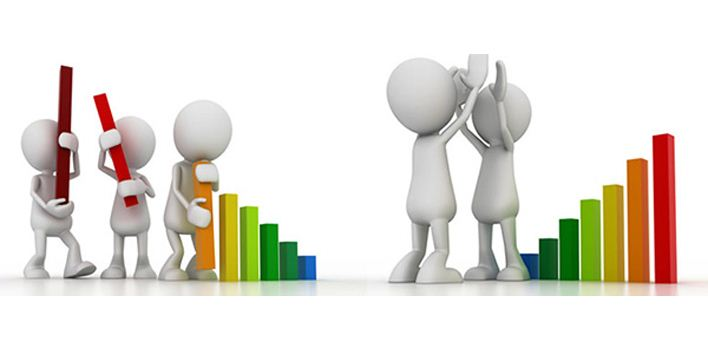